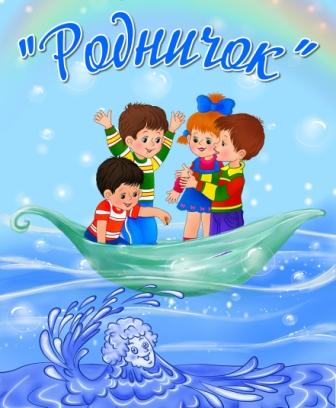 образовательная  программа МБДОУ детский сад «Родничок»
Образовательная программа 
 комплекс основных характеристик образования (объем, содержание, планируемые результаты), организационно- педагогических условий и в случаях, предусмотренных настоящим Федеральным законом, форм аттестации, который представлен в виде учебного плана, календарного учебного графика, рабочих программ учебных предметов, курсов, дисциплин (модулей), иных компонентов, а также оценочных и методических материалов
Программа ориентирована на детей раннего и дошкольного возраста  от 2 до 7 лет. Разделение детей на возрастные группы осуществляется в соответствии с возрастом детей.
В МБДОУ функционируют 4 группы   для детей от 2 до 7 лет
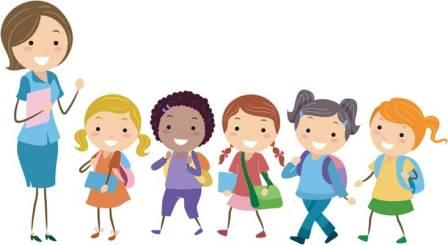 Нормативно – правовая база:
Основные цели Программы:
повышение социального статуса дошкольного образования;
обеспечение   равенства возможностей для каждого ребенка в получении качественного дошкольного образования;
обеспечение государственных гарантий уровня и качества дошкольного образования;
сохранение единства образовательного пространства относительно уровня дошкольного образования.
формирование общей культуры, развитие физических, интеллектуальных, нравственных, эстетических и личностных качеств, формирование предпосылок учебной деятельности, сохранение и укрепление здоровья детей дошкольного возраста
Задачи Программы:
охрана и укрепление физического и психического здоровья детей, в том числе их эмоционального благополучия;
обеспечение равных возможностей для полноценного развития каждого ребенка в период дошкольного детства независимо от места проживания, пола, нации, языка, социального статуса, психофизиологических и других особенностей (в т.ч. ограниченных возможностей здоровья);
 обеспечение преемственности основных образовательных программ дошкольного и начального общего образования;
создание благоприятных условий развития детей в соответствии с их возрастными и индивидуальными особенностями и склонностями, развитие способностей и творческого потенциала каждого ребенка как субъекта отношений с самим собой, другими детьми, взрослыми и миром;
обеспечение разностороннего развития детей  дошкольного возраста, достижение детьми уровня развития, необходимого и достаточного для успешного освоения ими образовательных программ начального общего образования, на основе индивидуального подхода к детям дошкольного возраста и специфических для детей дошкольного возраста видов деятельности;
объединение обучения и воспитания в целостный образовательный процесс на основе духовно-нравственных и социокультурных ценностей и принятых в обществе правил и норм поведения в интересах человека, семьи, общества;
формирование общей культуры личности детей, в т.ч. ценностей здорового образа жизни, развития их социальных, нравственных, эстетических, интеллектуальных, физических качеств, инициативности, самостоятельности и ответственности ребенка, формирования предпосылок учебной деятельности;
формирование социокультурной среды, соответствующей возрастным, индивидуальным, психологическим и физиологическим особенностям детей;
Образовательная программа реализуется на протяжении всего времени пребывания детей в ДОУ и направлена на  разностороннее развитие детей с 2 до 
7-и лет с учетом их возрастных и индивидуальных особенностей, в т.ч. достижение детьми дошкольного возраста  уровня развития, необходимого и достаточного для успешного освоения ими образовательных программ начального общего образования.
     Программа определяет комплекс основных характеристик дошкольного образования (объем, содержание и планируемые результаты в виде целевых ориентиров дошкольного образования), требования к условиям реализации Программы.
     Образовательная программа дошкольного образования состоит из трех разделов: целевой, содержательный и организационный.
Целевой раздел
включает в себя: пояснительную записку, цели, задачи программы, принципы и подходы к ее формированию, характеристики, значимые для разработки программы, в т.ч. характеристики особенностей развития детей раннего и дошкольного возраста, а также планируемые результаты освоения программы (в виде целевых ориентиров).
Содержательный раздел
представляет общее содержание Программы, обеспечивающий полноценное развитие детей, в который входит:
 - описание образовательной деятельности в ДОУ в соответствии с направлениями развития ребенка, представленными в пяти образовательных областях;
 - описание вариативных форм, способов, методов и средств реализации с учетом возрастных особенностей;
     Так же в содержательном разделе представлены:
 - особенности образовательной деятельности по краеведению 
-особенности взаимодействия педагогического коллектива с семьями воспитанников. 
Современная ситуация в образовании предполагает активное участие родителей в педагогическом процессе. Успешное функционирование предполагает учет мнения и пожеланий родителей.
В основу взаимодействия положена идея о том, что семья несет ответственность за воспитание детей, а ДОУ призвано помочь, поддержать, направить их воспитательную деятельность. Сотрудничество – общение на равных, когда нет привилегии указывать, контролировать, оценивать. Взаимодействие предполагает способ организации совместной деятельности на основании социальной перцепции с помощью общения. К новым формам отношений родителей и педагогов невозможно перейти в рамках закрытого детского сада: он должен стать открытой системой. Поэтому педагогический коллектив начал работу над следующей задачей: сделать педагогический процесс более свободным, гибким, дифференцированным; активизировать процесс гуманизации отношений между детьми, педагогами, родителями.
Организационный  раздел
содержит описание материально-технического обеспечения Программы, обеспечение методическими материалами и средствами обучения и воспитания, распорядок и режим дня, особенности традиционных событий, праздников, мероприятий, особенности организации предметно-пространственной среды.
Планируемые результаты освоения программы
представлены в виде целевых ориентиров дошкольного образования, которые являют собой социально-нормативные возрастные характеристики возможных достижений ребенка на этапе завершения уровня дошкольного образования.
Целевые ориентиры на этапе завершения дошкольного образования:
Ребенок овладевает основными культурными способами деятельности, проявляет инициативу и самостоятельность в разных видах деятельности – игре, общении, познавательно-исследовательской деятельности, конструировании и др.; способен выбирать себе род занятий, участников по совместной деятельности.
 Ребенок обладает установкой положительного отношения к миру, другим людям и самому себе, обладает чувством собственного достоинства, активно взаимодействует со сверстниками и взрослыми, участвует в совместных играх. Способен договариваться, учитывать интересы и чувства других, сопереживать неудачам и радоваться успехам других, адекватно проявляет свои чувства, в том числе чувство веры в себя, старается разрешать конфликты.
 Ребенок обладает развитым воображением, которое реализуется в разных видах деятельности, и прежде всего, в игре; ребенок владеет разными формами и видами игры, различает условную и реальную ситуации, умеет подчиняться разным правилам и социальным нормам.
 Ребенок достаточно хорошо владеет устной речью, может выражать свои мысли и желания, может использовать речь для выражения своих мыслей, чувств и желаний, построения речевого высказывания в ситуации общения, может выделять звуки в словах, у ребенка складываются предпосылки грамотности.
Целевые ориентиры на этапе завершения дошкольного образования:
У ребенка развита крупная и мелкая моторика; он подвижен, вынослив, владеет основными движениями, может контролировать свои движения и управлять ими.
 Ребенок способен к волевым усилиям, может следовать социальным нормам поведения и правилам в разных видах деятельности, во взаимоотношениях со взрослыми и сверстниками, может соблюдать правила безопасного поведения и личной гигиены.
 Ребенок проявляет любознательность, задает вопросы взрослым и сверстниками, интересуется причинно-следственными связями, пытается самостоятельно придумывать объяснения явлениям природы и поступкам людей; склонен наблюдать и экспериментировать. Обладает начальными знаниями о себе, о природном и социальном мире, в котором он живет; знаком с произведениями детской литературы, обладает элементарными представлениями из области живой природы, естествознания, математики, истории и т.п.; ребенок способен к принятию собственных решений, опираясь на свои знания и умения в различных видах деятельности.
 У ребенка сформированы умения и навыки, необходимые для осуществления различных видов детской деятельности.
Содержание психолого-педагогической работы по освоению детьми образовательных областей
Содержание Программы включает совокупность образовательных областей, которые обеспечивают разностороннее развитие детей с учетом их возрастных и индивидуальных особенностей по основным направлениям:  физическому, социально-коммуникативному, познавательному, речевому и художественно-эстетическому, и обеспечивает достижение воспитанниками готовности к школе.
    Содержание психолого-педагогической работы по освоению детьми образовательных областей ориентировано на развитие физических, интеллектуальных и личностных качеств детей.
Программа обеспечивает развитие личности, мотивации и способностей детей в различных видах деятельности по следующим направлениям:
Социально-коммуникативное развитие
 Познавательное развитие
 Речевое развитие
 Художественно-эстетическое развитие
 Физическое развитие
Физическое развитие
Цель: воспитание здорового, жизнерадостного, физически совершенного, гармонически и творчески развитого ребенка.
      Задачи в соответствии с Федеральным государственным образовательным стандартом дошкольного образования: 
 Приобретение опыта в следующих видах деятельности: двигательной, направленной на развитие координации и гибкости; способствующих правильному формированию опорно-двигательной системы организма, развитию равновесия, координации движений, крупной и мелкой моторики обеих рук; связанных с правильным, не наносящим ущерба организму, выполнением основных движений (ходьба, бег, мягкие прыжки, повороты в стороны).
 Формирование начальных представлений о некоторых видах спорта, овладение подвижными играми с правилами.
 Становление целенаправленности и саморегуляции в двигательной сфере.
 Становление ценностей здорового образа жизни, овладение его элементарными нормами и правилами (в питании, двигательном режиме, закаливании, при формировании полезных привычек и др.).
Речевое развитие
Цель: формирование устной речи и навыков речевого общения с окружающими на основе овладения литературным языком своего народа.
      Задачи в соответствии с Федеральным государственным образовательным стандартом дошкольного образования: 
 Овладение речью как средством общения.
 Обогащение активного словаря.
 Развитие звуковой и интонационной культуры речи, фонематического слуха.
 Развитие связной грамматически правильной диалогической и монологической речи.
 Развитие речевого творчества.
 Знакомство с книжной культурой, детской литературой, понимание на слух текстов различных жанров детской литературы.
 Формирование звуковой аналитико-синтетической активности как предпосылки обучения грамоте.
Социально-коммуникативное развитие
Цель: позитивная социализация детей дошкольного возраста, приобщение детей к социокультурным нормам, традициям семьи, общества, государства.
      Задачи в соответствии с Федеральным государственным образовательным стандартом дошкольного образования: 
 Усвоение норм и ценностей, принятых в обществе, включая моральные и нравственные ценности.
 Развитие общения и взаимодействия ребенка со взрослыми и сверстниками.
 Становление самостоятельности, целенаправленности и саморегуляции собственных действий.
 Развитие социального и эмоционального интеллекта, эмоциональной отзывчивости, сопереживания.
 Формирование готовности к совместной деятельности со сверстниками.
 Формирование уважительного отношения и чувства принадлежности к своей семье и к сообществу детей и взрослых в ГБДОУ.
 Формирование позитивных установок к различным видам труда и творчества.
 Формирование основ безопасного поведения в быту, социуме, природе. 
 Овладение речью как средством общения и культуры.
Познавательное развитие
Цель: развитие мышления, памяти и внимания , развитие любознательности , формирование специальных способов ориентации.
      Задачи в соответствии с Федеральным государственным образовательным стандартом дошкольного образования: 
 Развитие интересов детей, любознательности и познавательной мотивации;.
 Формирование познавательных действий, становление сознания.
 Развитие воображения и творческой активности.
 Формирование первичных представлений о себе, других людях, объектах окружающего мира, о свойствах и отношениях объектов окружающего мира (форме, цвете, размере, материале, звучании, ритме, темпе, количестве, числе, части и целом, пространстве и времени, движении и покое, причинах и следствиях и др.), о малой родине и Отечестве, представлений о социокультурных ценностях нашего народа, об отечественных традициях и праздниках, о планете Земля как общем доме людей, об особенностях ее природы, многообразии стран и народов мира.
Художественно-эстетическое развитие
Цель: воспитание художественных способностей детей, главной из которых является эмоциональная отзывчивость на средства художественной выразительности, свойственные разным видам искусства.

      Задачи в соответствии с Федеральным государственным образовательным стандартом дошкольного образования: 
 Развитие предпосылок ценностно-смыслового восприятия и понимания произведений искусства (словесного, музыкального, изобразительного), мира природы.
 Становление эстетического отношения к окружающему миру.
 Формирование элементарных представлений о видах искусства.
 Восприятие музыки, художественной литературы, фольклора.
 Стимулирование сопереживания персонажам художественных произведений.
 Реализация самостоятельной творческой деятельности детей (изобразительной, конструктивно-модельной, музыкальной и др.).
Принципы организации образовательного процесса :
Формы организации образовательного процесса :
Совместная деятельность взрослого и детей предполагает наличие партнерской (равноправной) позиции взрослого и партнерской формой организации (возможность свободного размещения, перемещения и общения детей в процессе образовательной деятельности).
Групповые и подгрупповые занятия
 Проводятся со всеми детьми группы по всем видам деятельности программы, на основе принципов развивающего обучения, личностно- ориентированной модели взаимодействия и использованием игрового материала.
 Индивидуальная работа 
Предполагает создание условий для индивидуального воспитания и обучения детей, через общение педагога с ребенком и организацией различных видов деятельности в различных видах развивающей среды. 
Игровая деятельность 
Составляет основу образовательного процесса. Другие виды деятельности органически включаются, как ее составная часть, расширяя, дополняя и развивая её
Миссия ДОУ:
сотрудничество с родителями - сотрудничество профессиональное, целенаправленное и содержательное.
    В основу совместной деятельности семьи и дошкольного учреждения заложены следующие принципы:
единый подход к процессу воспитания ребёнка;
открытость дошкольного учреждения для родителей;
взаимное доверие  во взаимоотношениях педагогов и родителей;
уважение и доброжелательность друг к другу;
дифференцированный подход к каждой семье;
равная ответственность родителей и педагогов.
Взаимодействие педагогов с родителями детей каждого года жизни имеет свои особенности, и развивается по следующим направлениям.
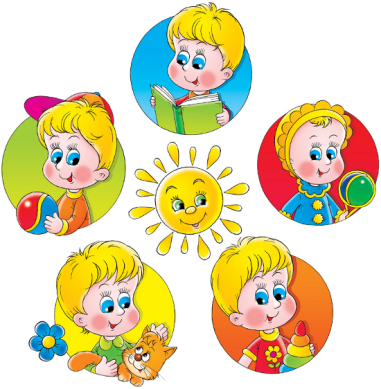 Основные принципы взаимодействия с семьями воспитанников
Открытость МБДОУ для семьи.
Сотрудничество педагогов и родителей в воспитании детей.
Создание единой развивающей среды, обеспечивающей одинаковые подходы к развитию ребенка в семье и детском саду.
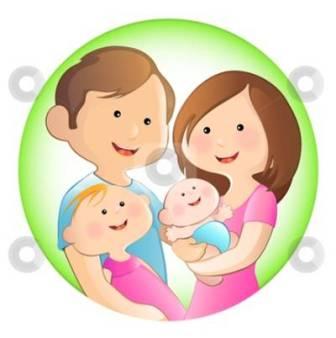 Основные направления взаимодействия с семьями воспитанников
Изучение семьи, запросов, уровня психолого-педагогической компетентности, семейных ценностей.
 Информирование родителей.
 Консультирование родителей.
 Просвещение и обучение родителей.
 Совместная деятельность МБДОУ 
и семьи.
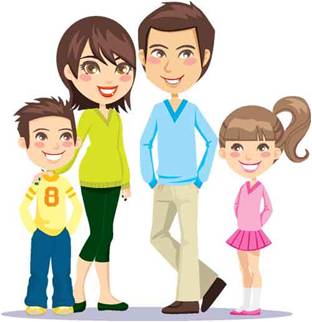 Формы взаимодействия с семьями воспитанников
Информационно-аналитические (анкетирование; опрос; беседа; интервью)
 Познавательные (практикум; лекция; дискуссия; круглый стол; педагогический совет с участием родителей; педагогическая лаборатория; родительская конференция; родительское собрание; педагогический аукцион; вечер вопросов и ответов; родительские чтения; тренинг; педагогическая беседа; семейная гостиная; родительский клуб; день открытых дверей; ознакомительный день; исследовательско - проектные, ролевые, имитационные и деловые игры)
Формы взаимодействия с семьями воспитанников
Досуговые (праздники; утренники; концерты; соревнования; выставки работ родителей и детей; совместные походы и экскурсии)
 Письменные (еженедельные записки; неформальные записки; письменные отчеты о развитии ребенка)
 Наглядно-информационные (официальный сайт в Интернете; выставки детских работ; фотовыставки; рекламу в СМИ; видеофильмы; выставки детских работ; газеты; организация тематических выставок; информационные стенды; записи видеофрагментов организации различных видов деятельности, режимных моментов; фотографии, выставки детских работ, ширмы, папки-передвижки)
С полным текстом Программы можно ознакомиться в кабинете заведующего МБДОУ
* Успехов, терпения и радости в общении с детьми!